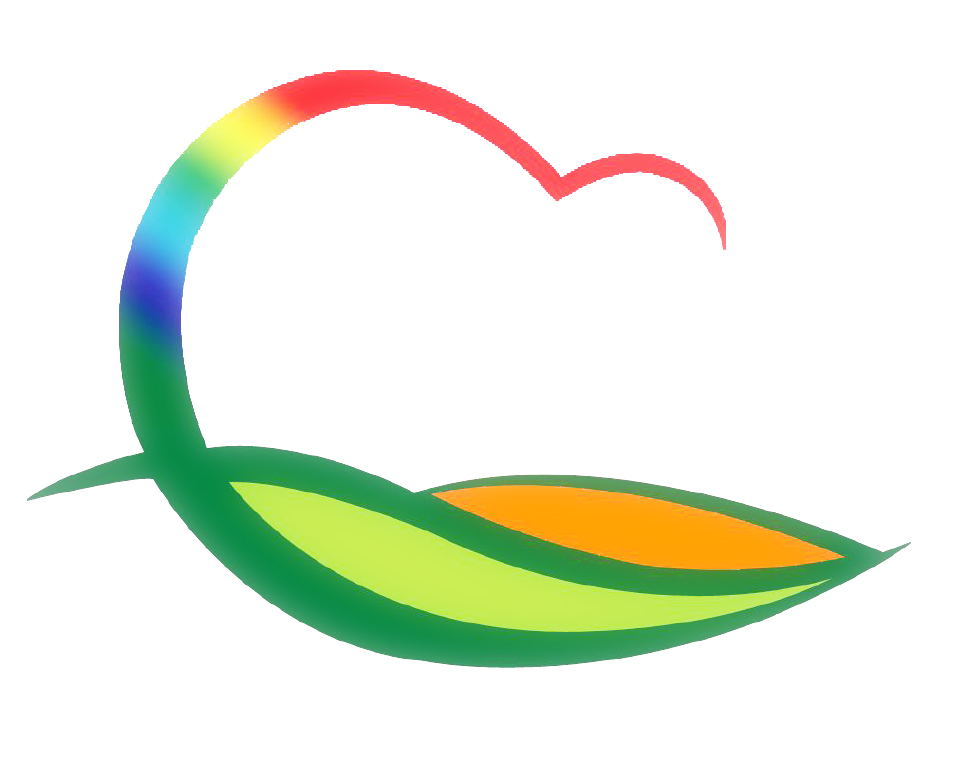 건 설 교 통 과
[Speaker Notes: 먼저, 지금의 옥천입니다.]
9-1.  2016년 지방도 교통량 조사 지점 점검
기    간 : 8. 8 ∼8. 12.
대    상 : 지방도 9개소, 국지도 6개소, 군도 12개소 
내    용 : 2016년 교통량조사(10.20)에 따른 조사지점
                 현황 조사
9-2. 포도축제장 주변 가로(보안)등 점검          
기    간 : 8. 22 ∼ 24
대    상 : 축제장 일원 
내    용 : 축제대비 가로등 사전점검으로 야간 주민 및
                 관광객의 편익 제공
9-3. 제4차 영동군 택시 감차위원회 회의
일     시  :  8. 1 (월) 14:00
장      소 :  2층 상황실
참석대상 : 7명 (위원장 : 부군수 외 6명)
내      용 : 감차보상금 수준, 연도별 ·업체별 감차규모,
                   시행기간 등
9-4. 군도 확.포장사업 추진
9-5. 도로유지보수 및 교량가설 사업추진
9-6. 농어촌도로 확.포장사업 추진
9-7. 읍면소재지종합정비사업 추진
9-8. 권역단위종합정비사업 추진
9-9. 창조적마을만들기사업 추진